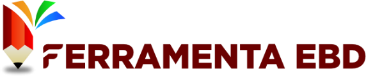 🚫 Proibido Compartilhamento e Revenda 🚫

Este slide é de propriedade exclusiva da Ferramenta EBD - Abra a Jaula e destina-se apenas ao uso dos assinantes. Qualquer compartilhamento, revenda ou distribuição não autorizada é estritamente proibido.

🔒 Uso Exclusivo do Assinante 🔒

Este conteúdo é exclusivo e deve ser utilizado somente pelo assinante da Ferramenta EBD. Qualquer reprodução, total ou parcial, sem autorização expressa é considerada uma violação dos direitos autorais.

🏴‍☠ Pirataria é Crime! 🏴‍☠

Se você encontrar este slide sendo vendido ou baixado por meio de sites, blogs ou grupos de redes sociais, saiba que isso está sendo feito de forma pirata e por má fé. Denuncie qualquer uso indevido!

Caso tenha adquirido esse material em outro lugar que não seja na plataforma da Ferramenta EBD – Abra a Jaula, abençoe o trabalho e esforço dos produtores para que possam continuar produzindo. Aperte neste link e seja assinante do material original:  https://abraajaula.com/ferramenta-ebd/

Não se preocupe, essa folha de slide não atrapalhará sua apresentação. 



Att
Equipe: Ferramenta EBD
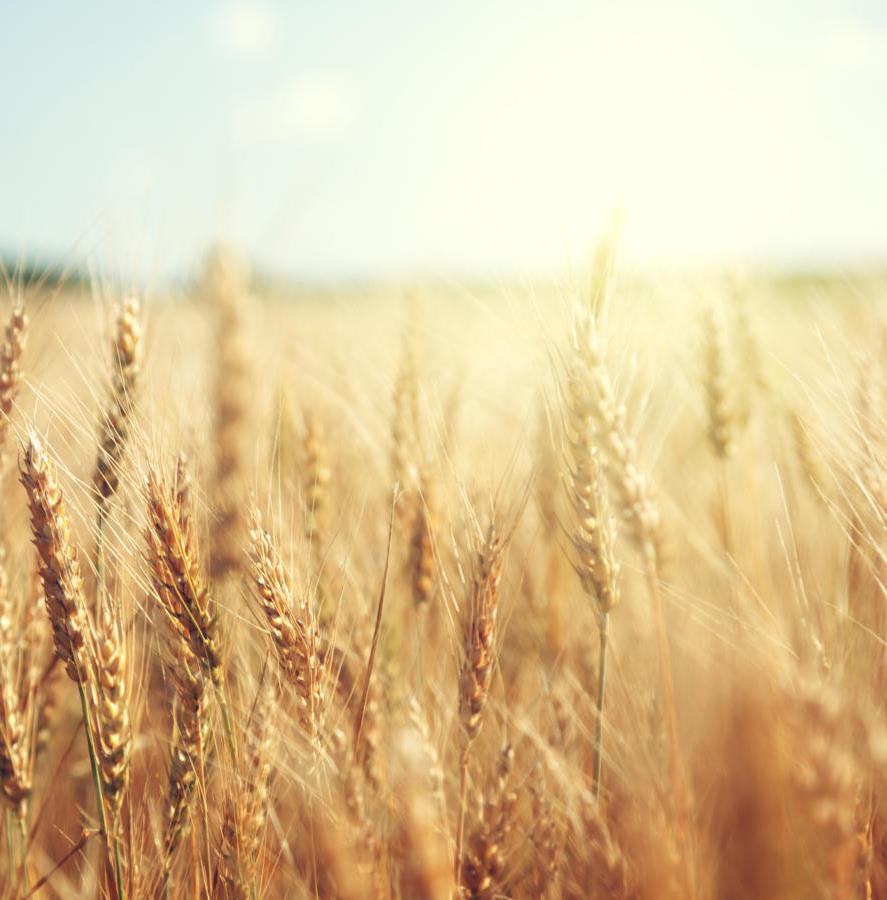 A Deposição da Rainha Vasti e a Ascensão de Ester
18 de Agosto de 2024
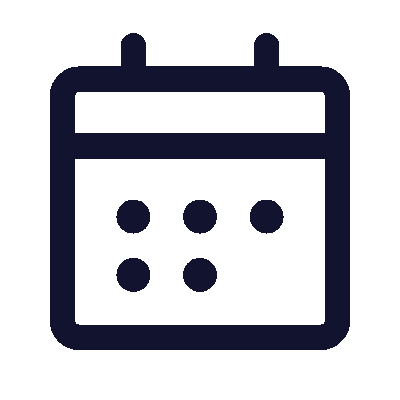 3º trimestre 2024
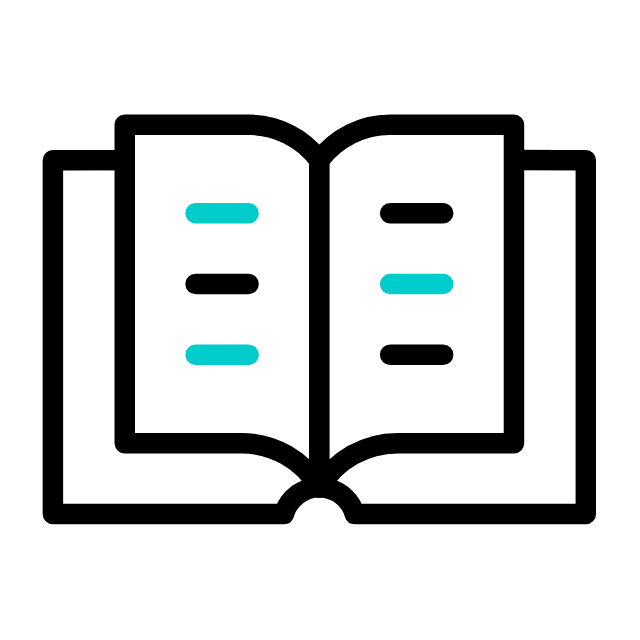 LIÇÃO 07
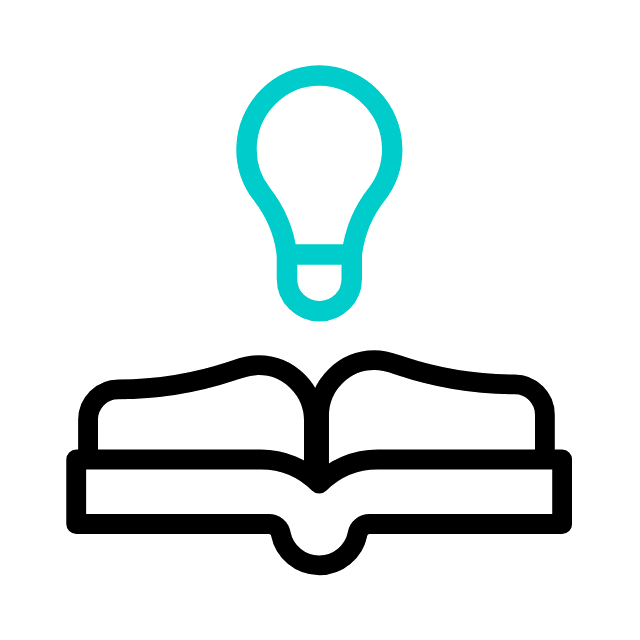 TEXTO AUREO
“Antes, dá maior graça. Portanto diz:
Deus resiste aos soberbos, mas dá graça aos humildes.” (Tg 4.6)
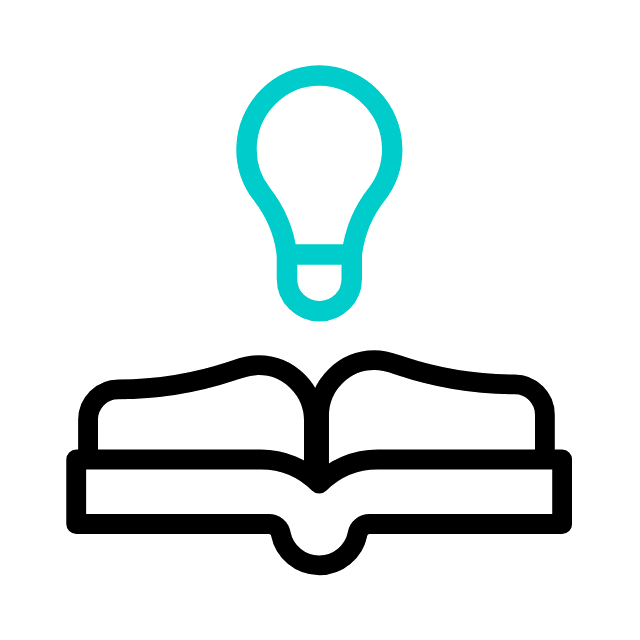 VERDADE PRÁTICA
Devemos nos conservar humildes, confiando na justiça de Deus, pois Ele governa a todos, abatendo ou exaltando.
TEXTO BÍBLICO
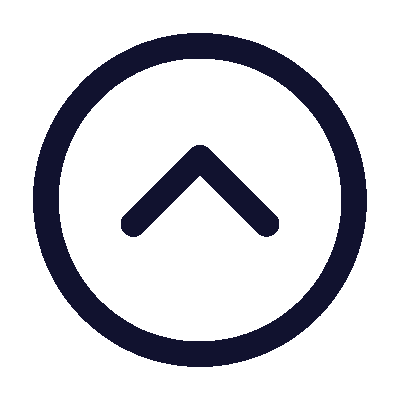 Ester 1.10-12,16,17,19; 2.12-17
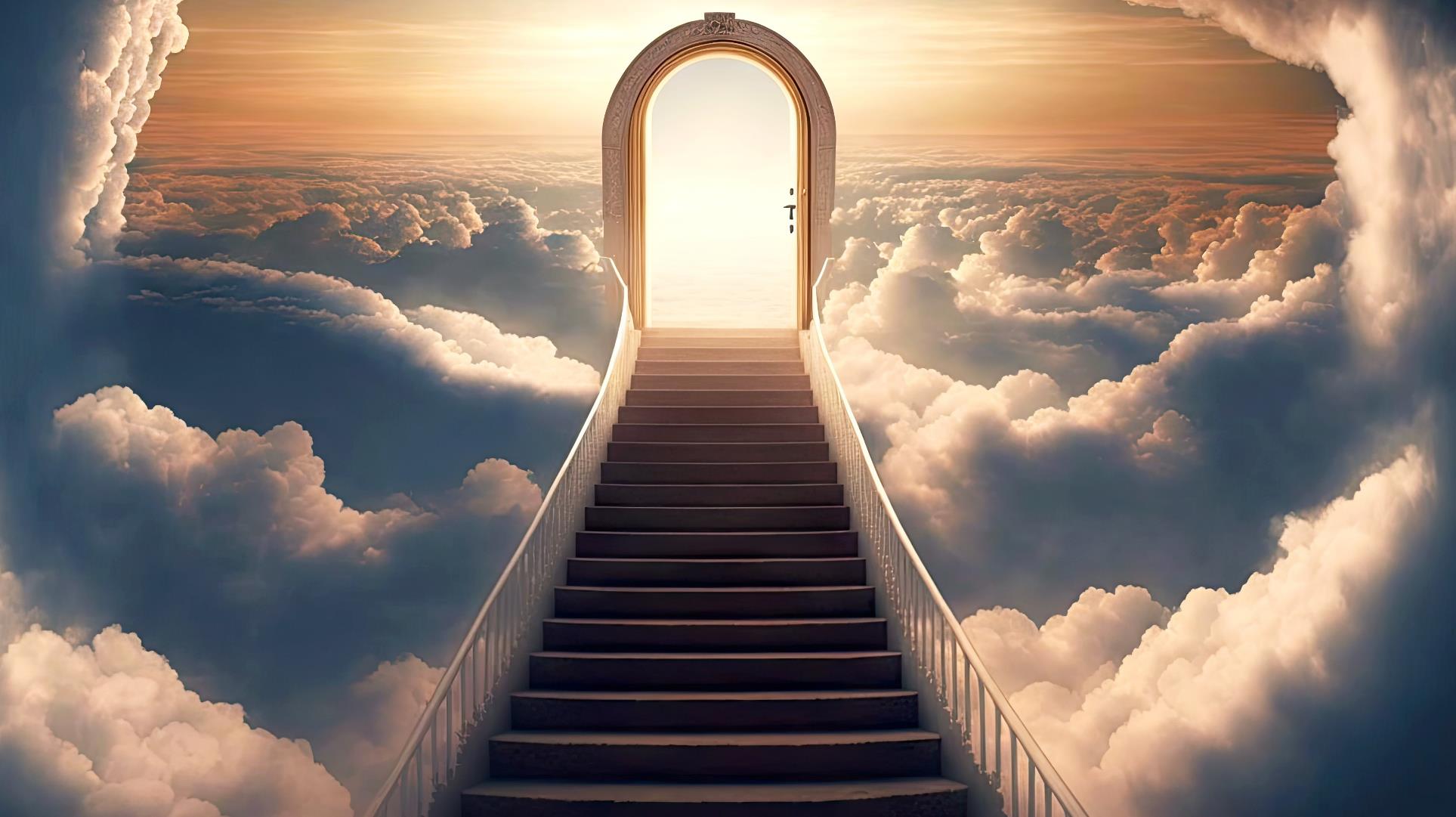 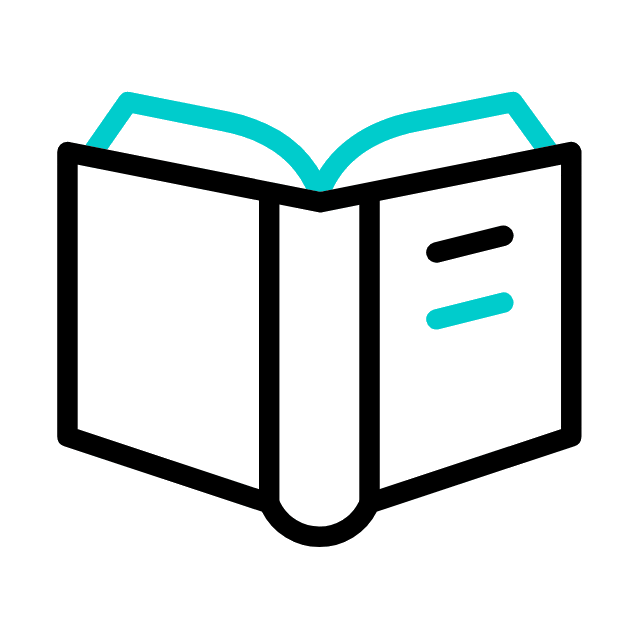 INTRODUÇÃO
Deus estabeleceu princípios imutáveis, pelos quais governa a todos os povos, independente de cultura, época ou lugar.
Nesta lição, veremos o claro contraste entre as condutas de Vasti e de Ester, a obediente moça judia que ascendeu ao trono de rainha de um dos maiores impérios de todos os tempos, o Império Persa.
OBJETIVOS DA LIÇÃO
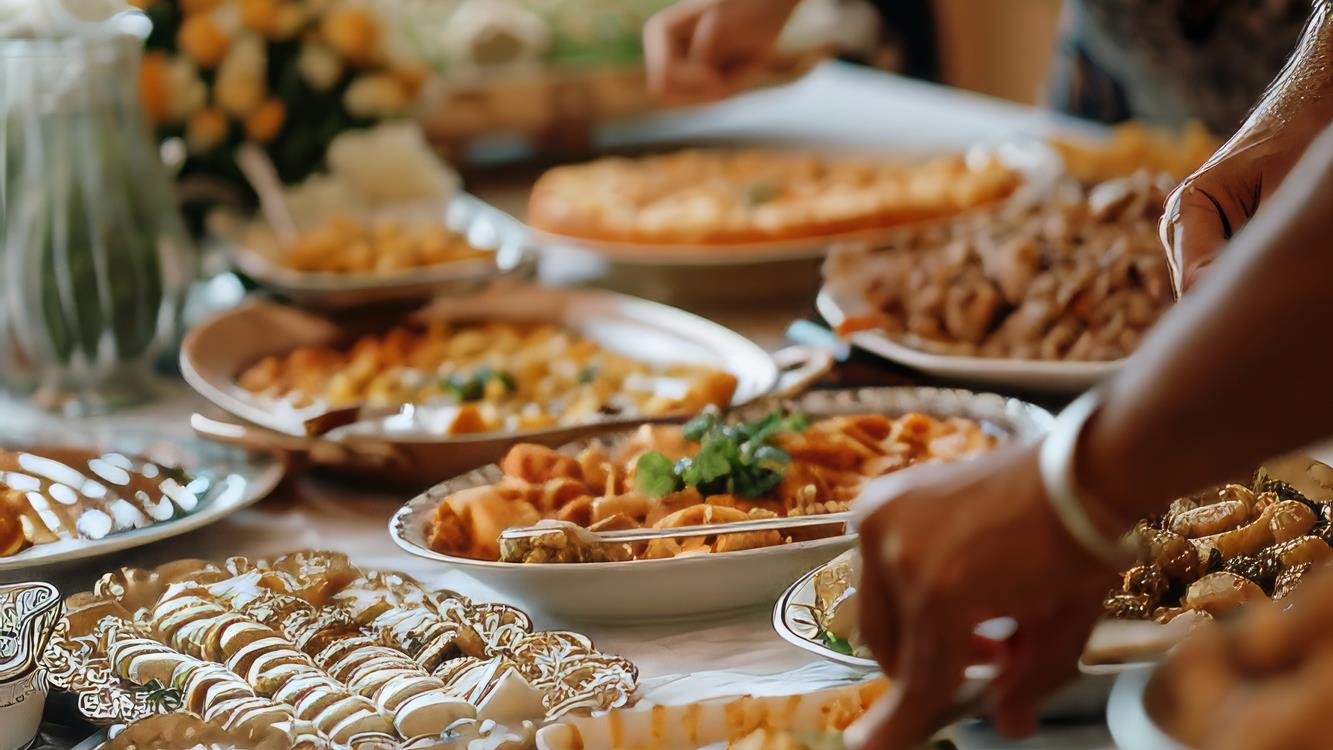 1. EXPLICAR
o banquete de Assuero e a recusa da rainha Vasti
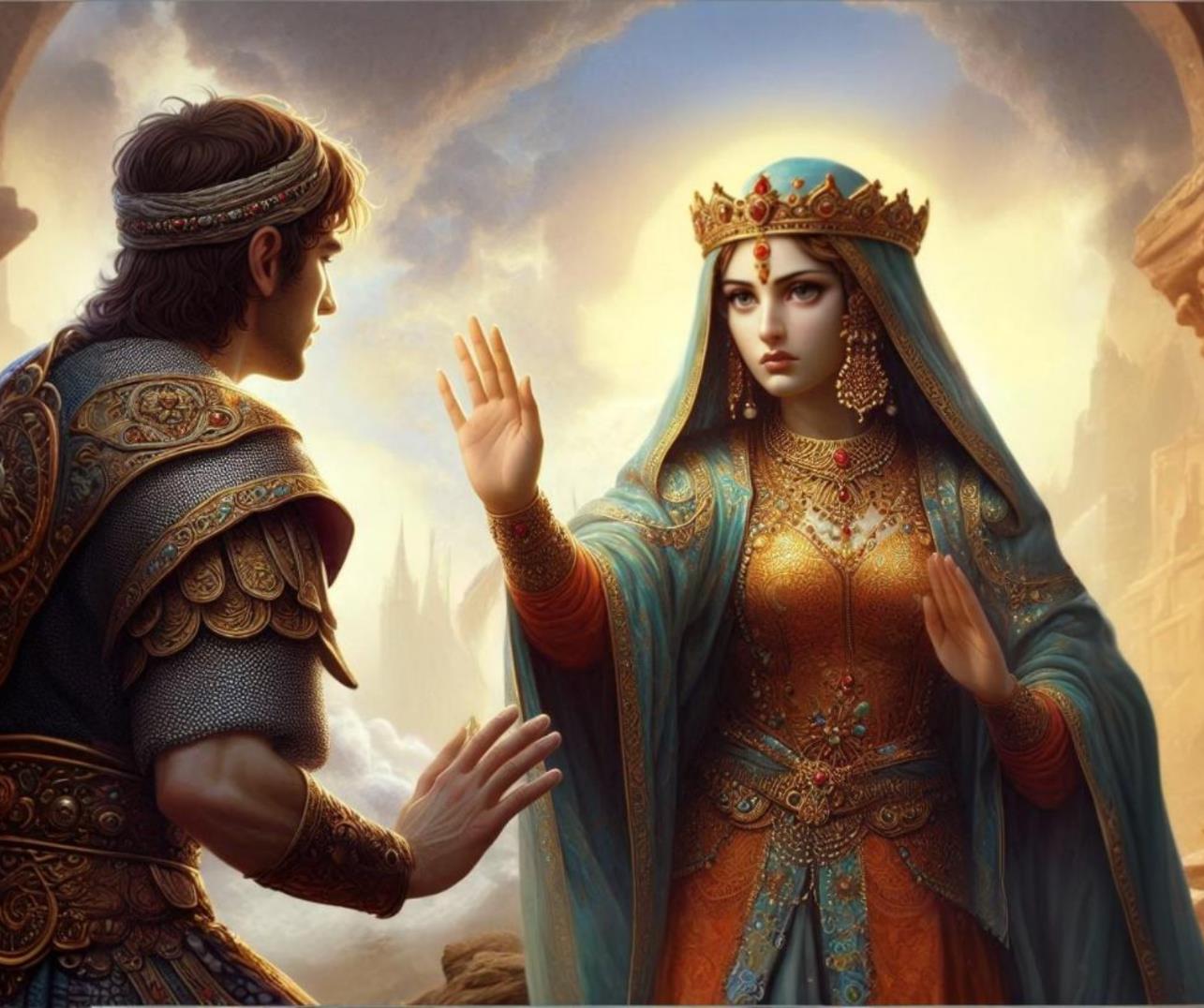 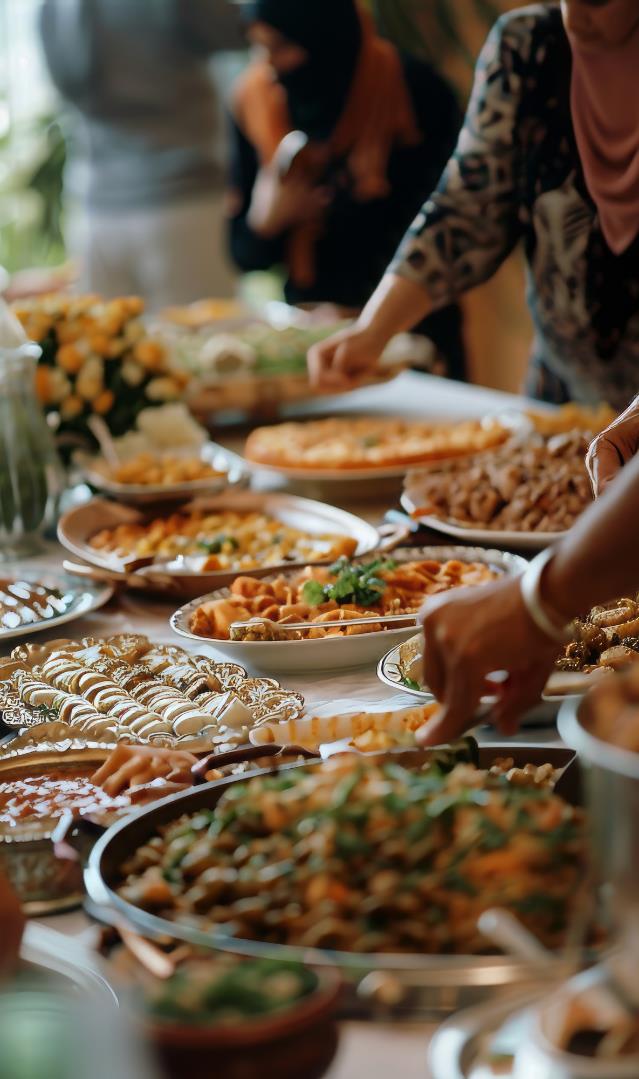 1. EXPLICAR
2. REFLETIR
o banquete de Assuero e a recusa da rainha Vasti
a respeito da resistência e da deposição da rainha Vasti
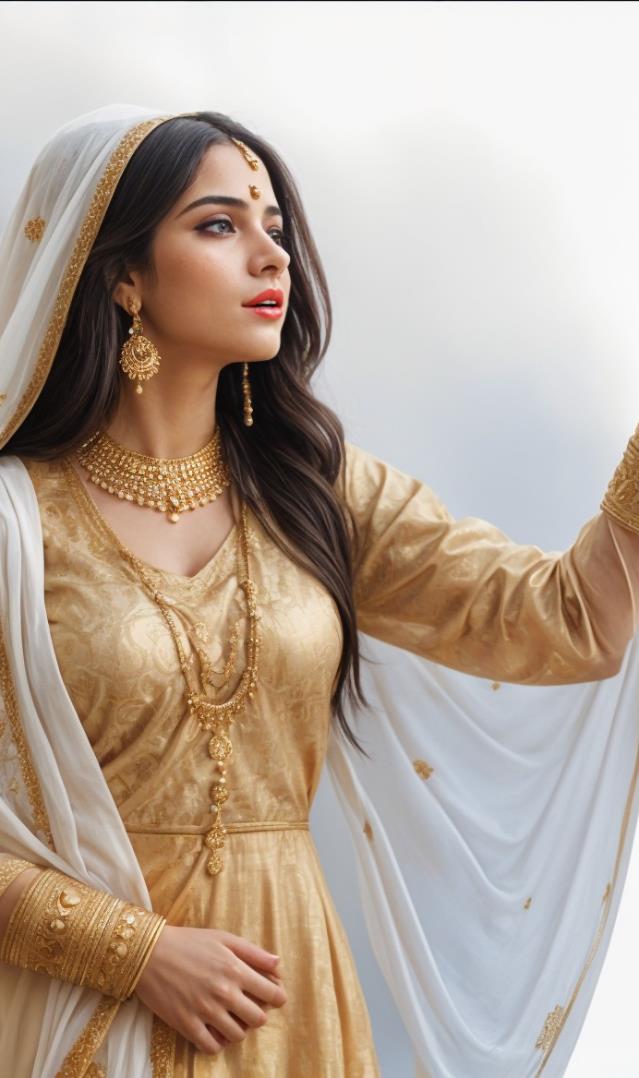 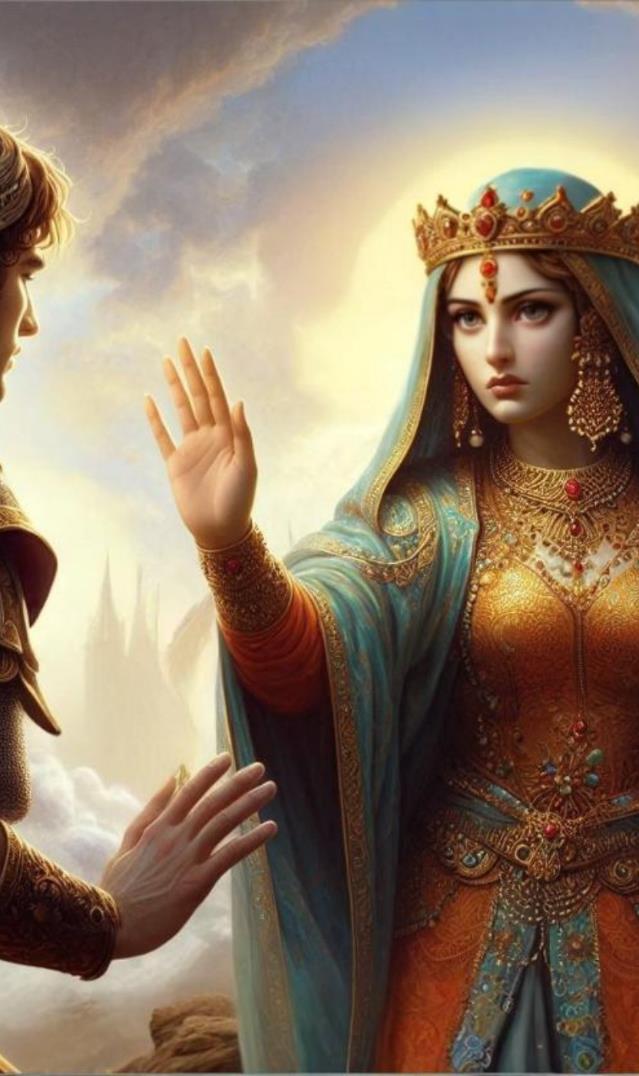 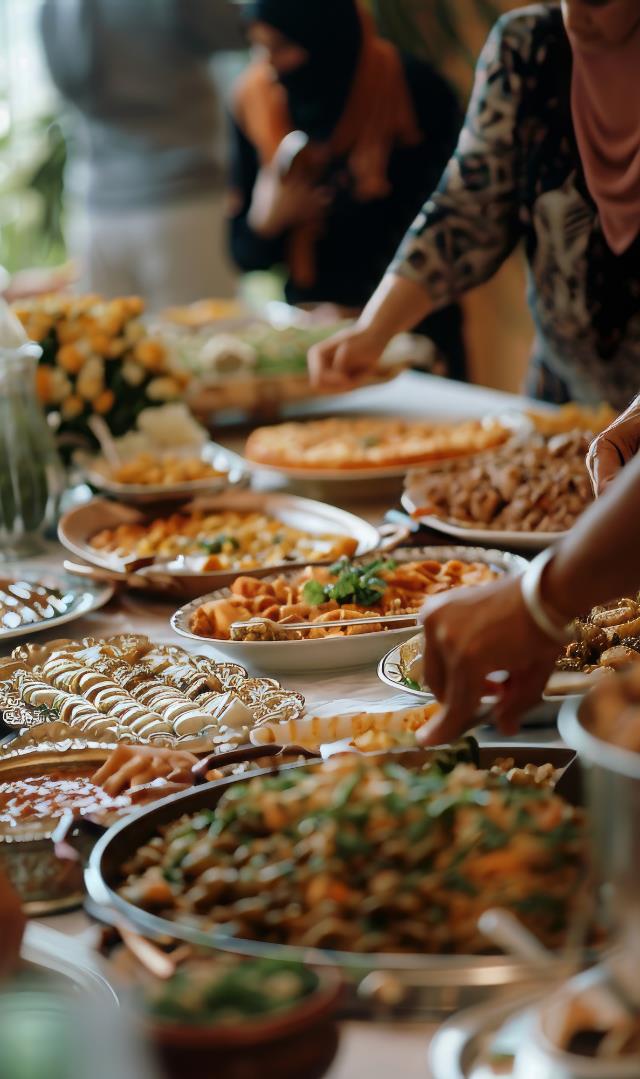 1. EXPLICAR
2. REFLETIR
3. MOSTRAR
o banquete de Assuero e a recusa da rainha Vasti
a respeito da resistência e da deposição da rainha Vasti
a ascensão de Ester ao posto de rainha
1
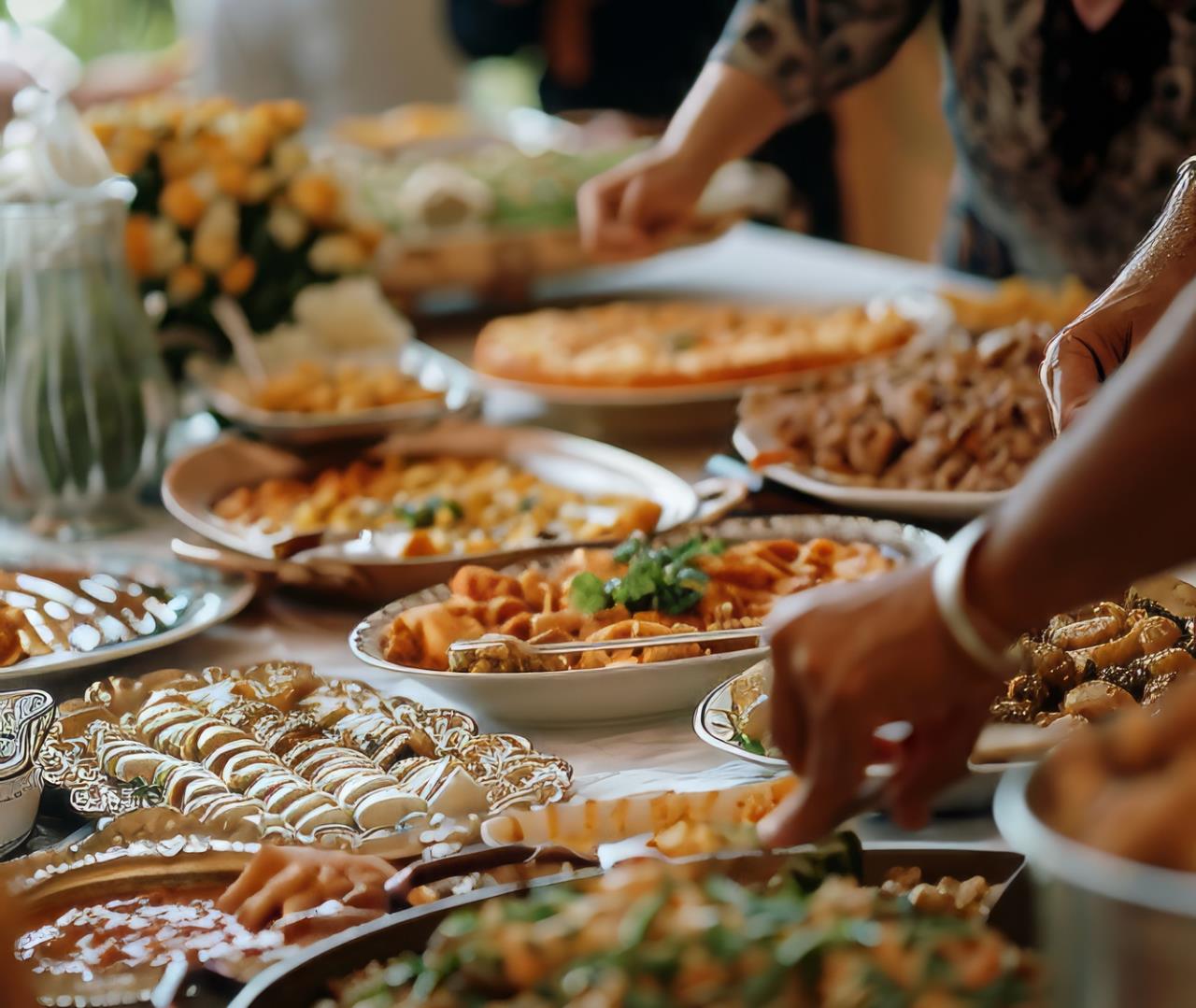 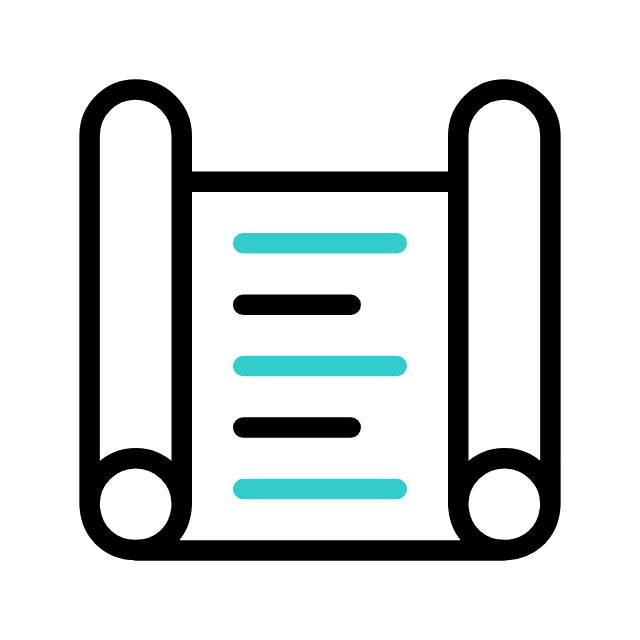 O BANQUETE DE ASSUERO E A RECUSA DE VASTI
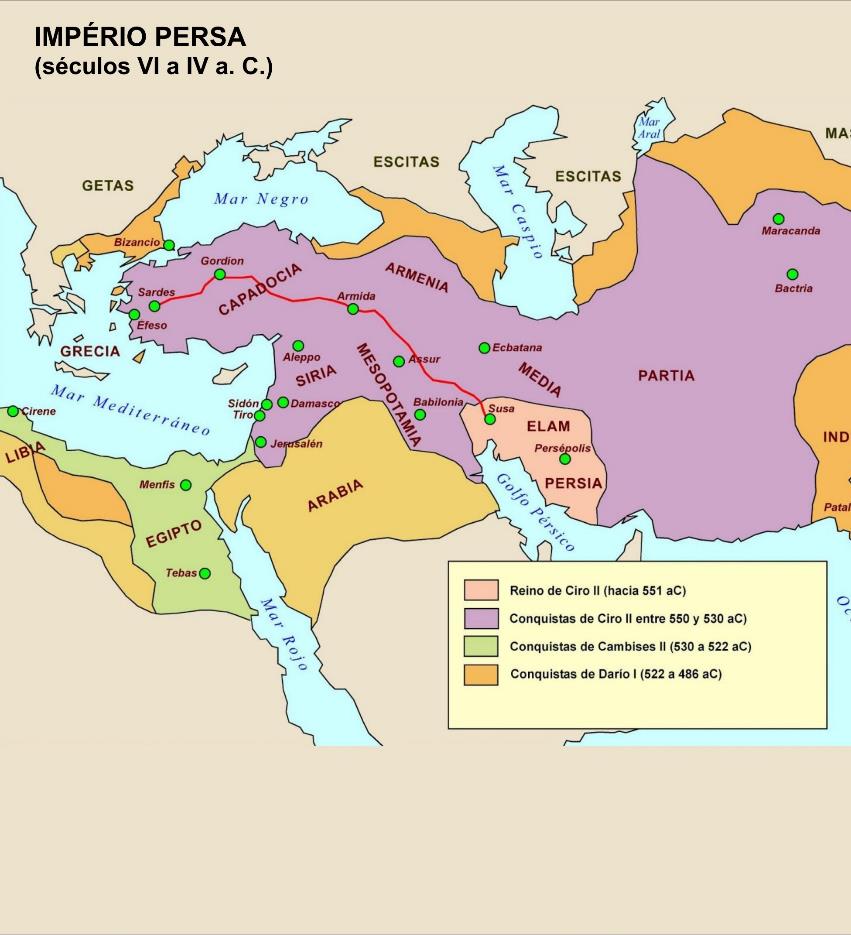 1. O rei Assuero. Filho de Dario
Assuero governou o Império Persa por 20 anos (486-465 a.C.), reinando “desde a Índia até à Etiópia, sobre cento e vinte e sete províncias” (Et 1.1). Seu nome grego é Xerxes.
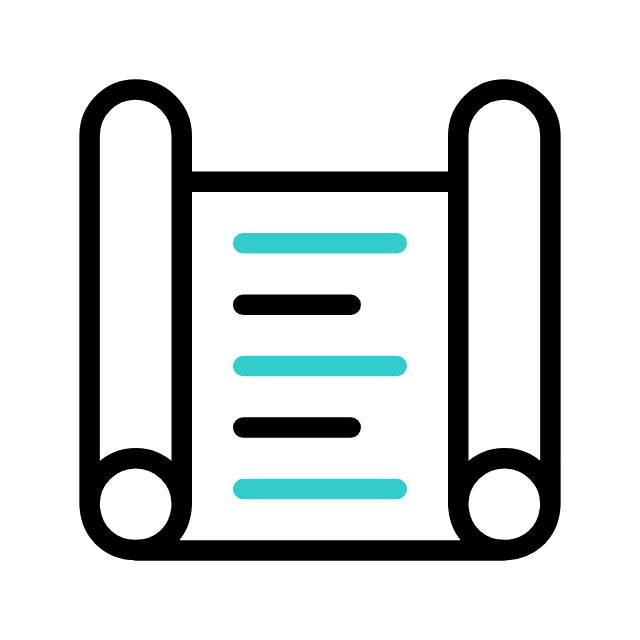 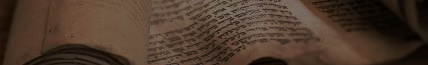 1 - O BANQUETE DE ASSUERO E A RECUSA DE VASTI
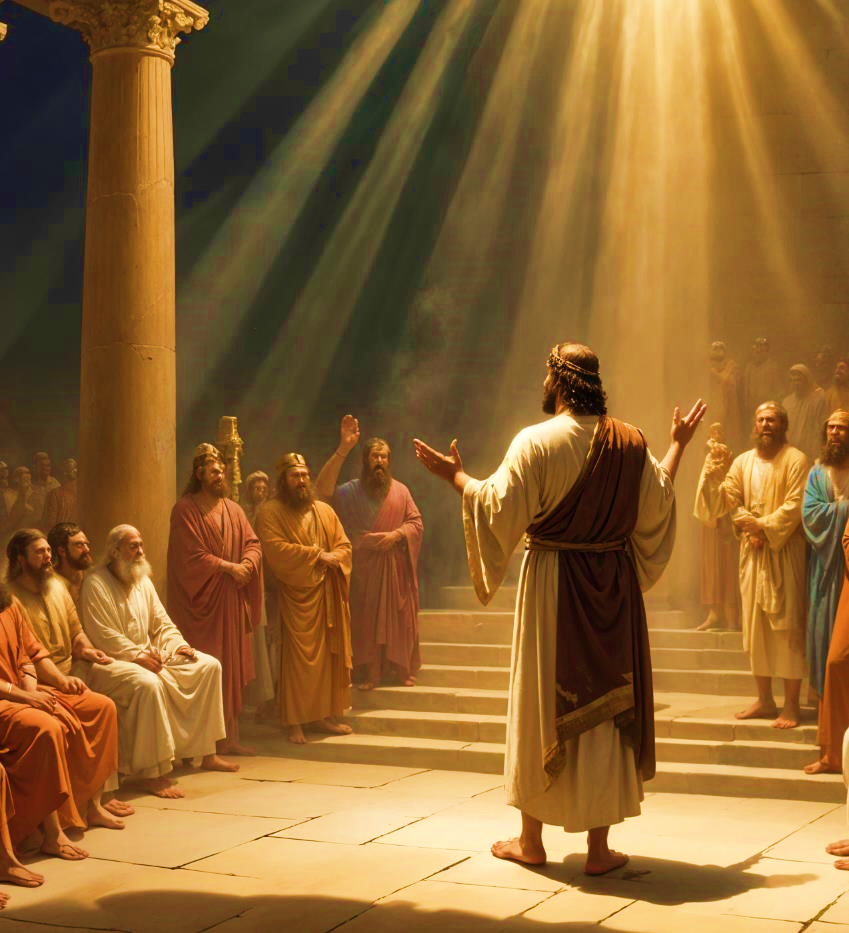 1. O rei Assuero. Filho de Dario
No terceiro ano de seu reinado, Assuero convidou a nobreza imperial e os senhores de todas as províncias para mostrar-lhes a grandiosidade do reino e as suas riquezas.
A recepção durou 180 dias.
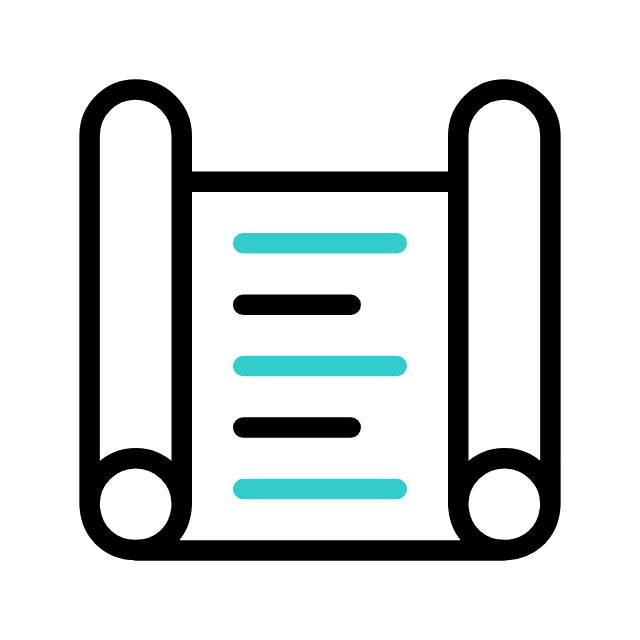 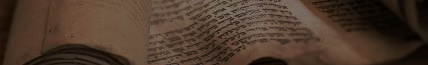 1 - O BANQUETE DE ASSUERO E A RECUSA DE VASTI
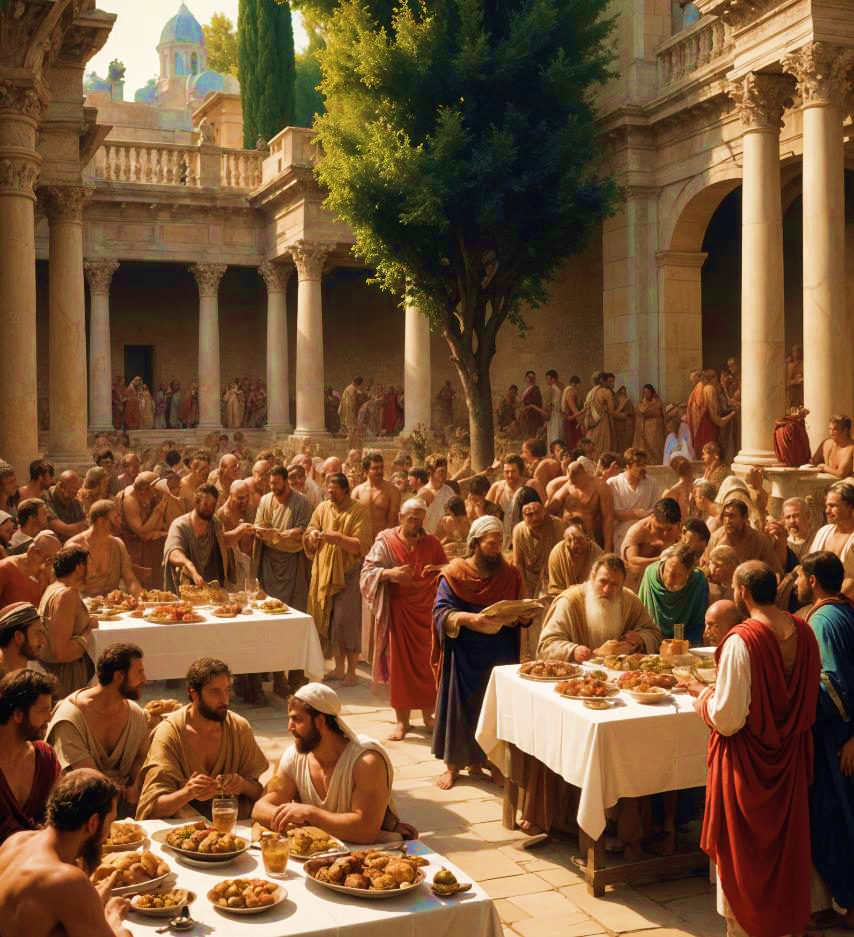 2. Um banquete público, outro exclusivo
Passados os 180 dias, Assuero ofereceu um banquete para todo o povo de Susã, no pátio do jardim de seu palácio.
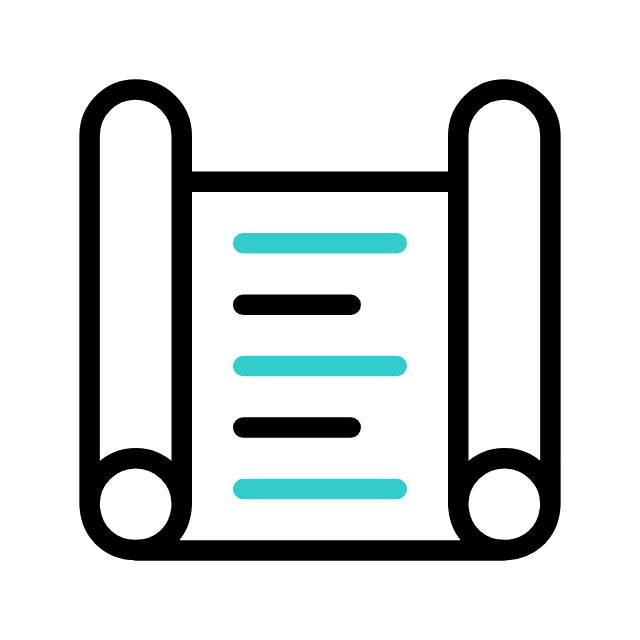 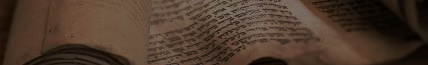 1 - O BANQUETE DE ASSUERO E A RECUSA DE VASTI
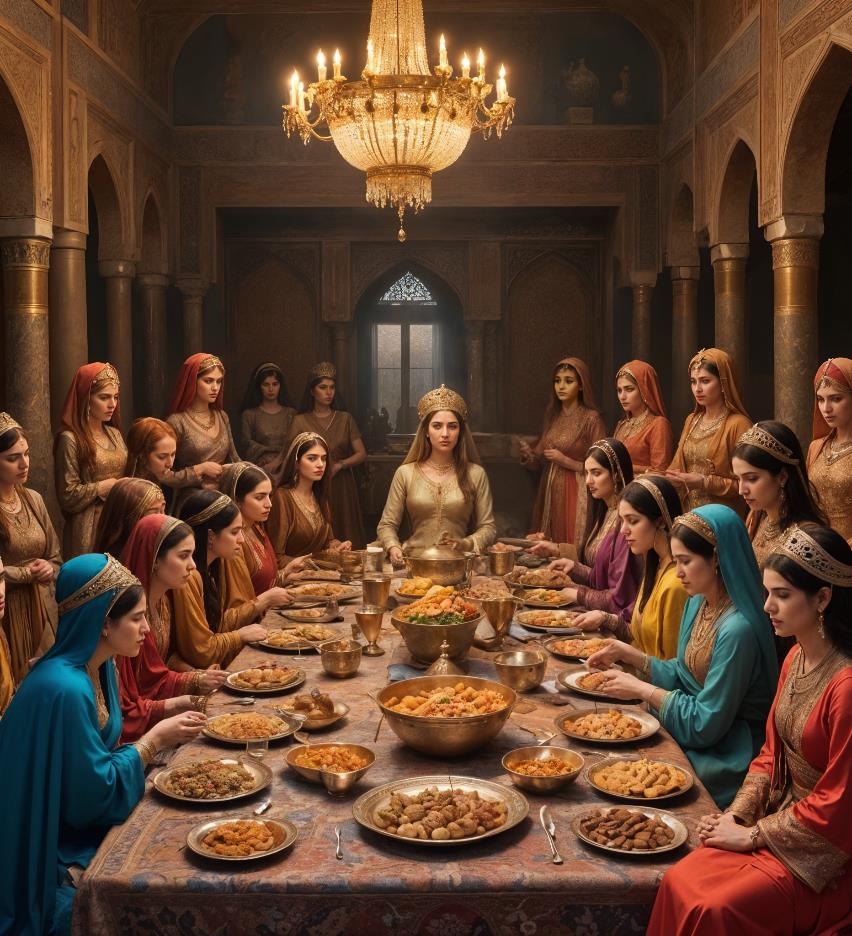 2. Um banquete público, outro exclusivo
Assuero tinha como mulher a rainha Vasti, que alguns estudiosos acreditam ser a mesma Améstris, citada por Heródoto em seu livro História. Ela também ofereceu um banquete, porém restrito às mulheres do palácio (Et 1.9).
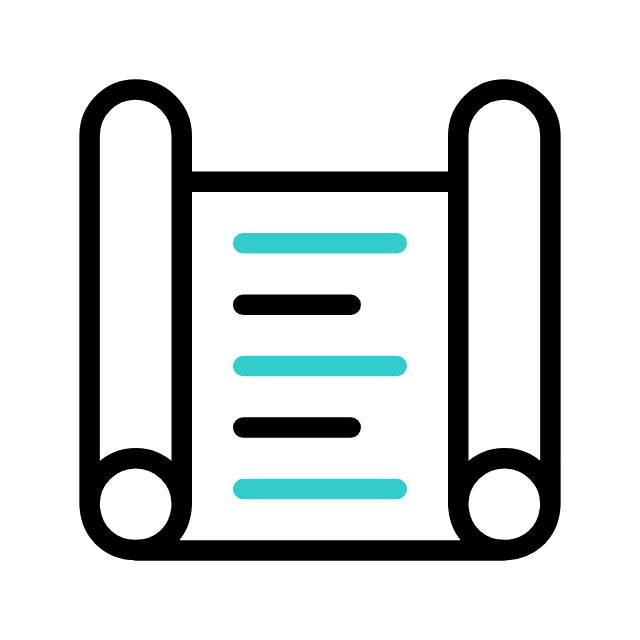 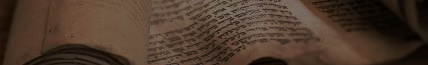 1 - O BANQUETE DE ASSUERO E A RECUSA DE VASTI
3. O convite à rainha
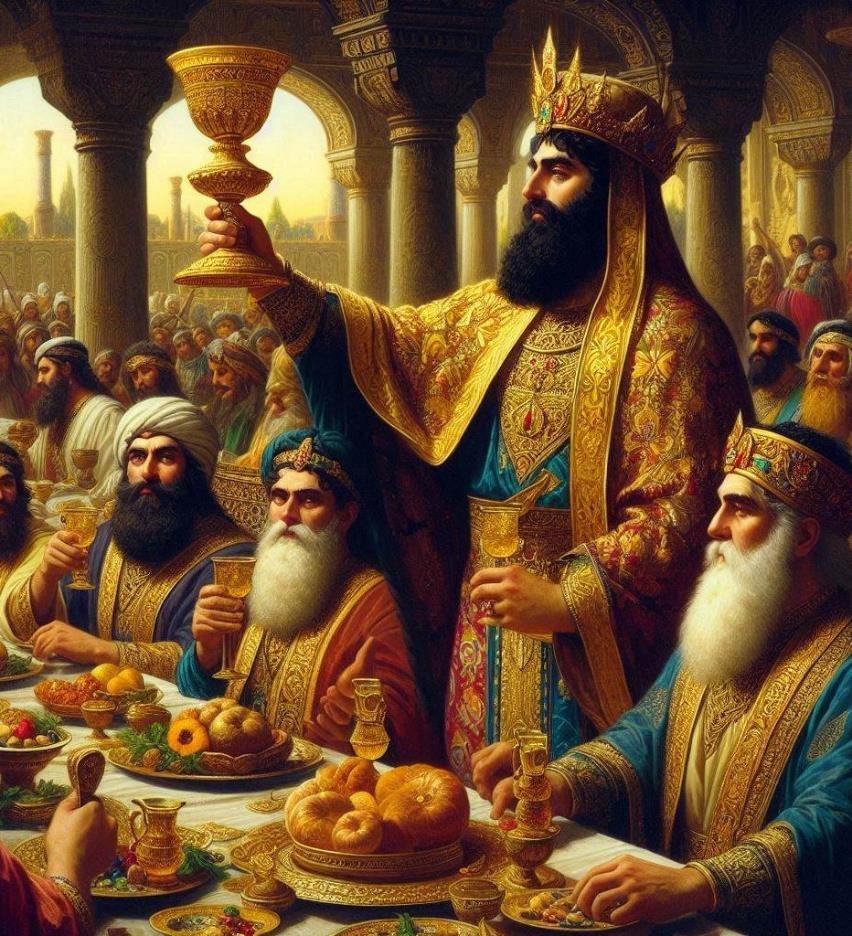 No sétimo dia de seu banquete, depois de ter bebido bastante, Assuero estava em euforia: “o coração do rei [estava] alegre do vinho” (Et 1.10). Foi quando ordenou que lhe trouxessem a rainha Vasti, “com a coroa real, para mostrar aos povos e aos príncipes a sua formosura, porque era formosa à vista” (Et 1.11).
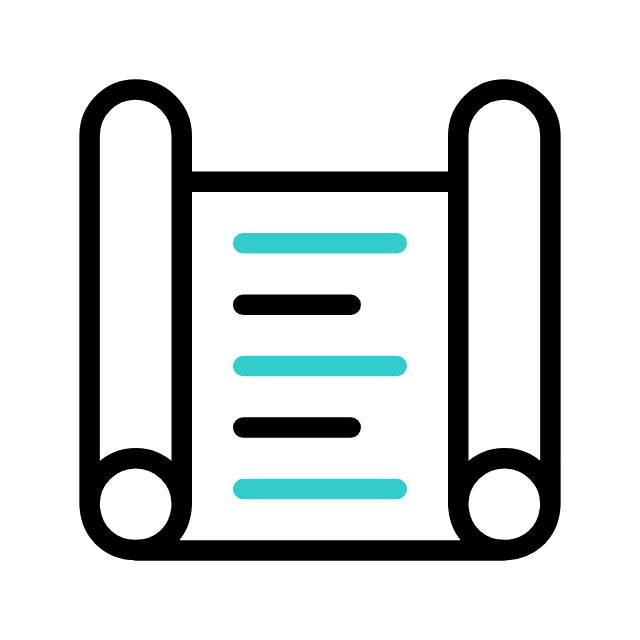 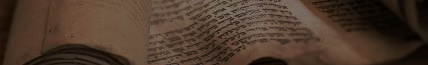 1 - O BANQUETE DE ASSUERO E A RECUSA DE VASTI
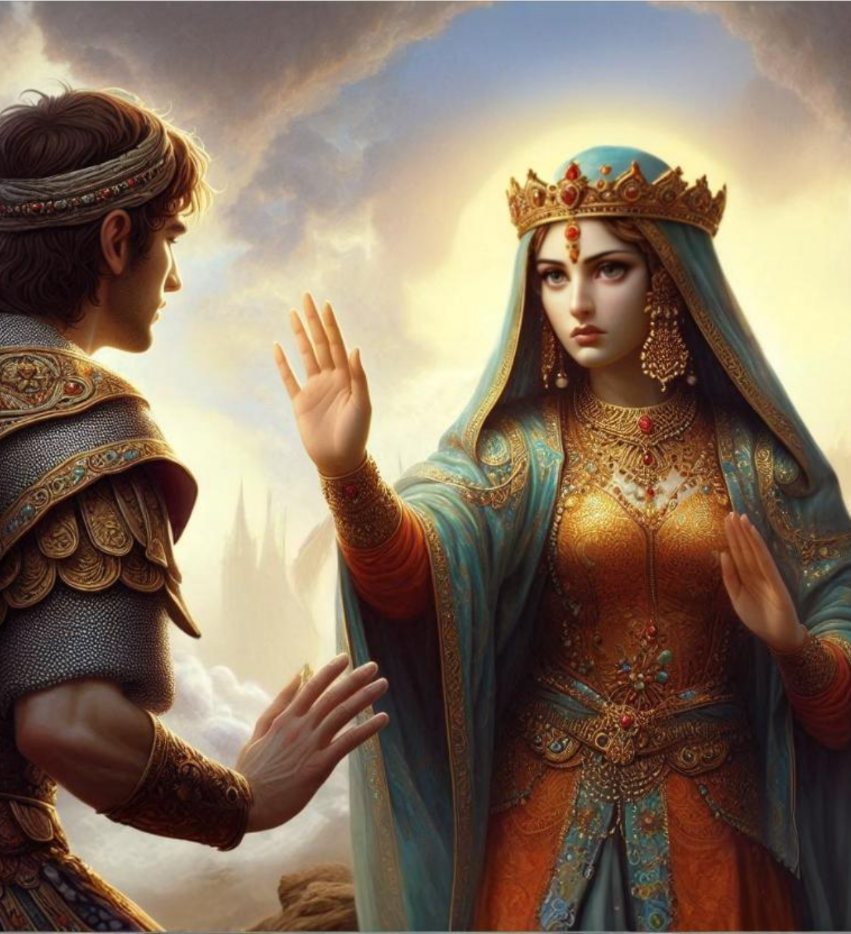 3. O convite à rainha
A rainha simplesmente recusou acompanhar os sete eunucos que o rei enviou para conduzi-la à sua presença (Et 1.12).
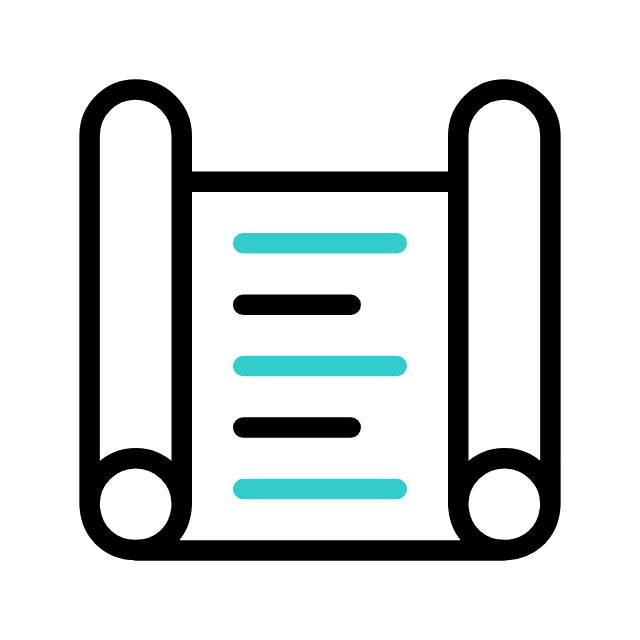 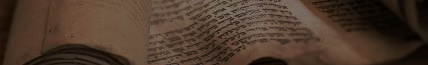 1 - O BANQUETE DE ASSUERO E A RECUSA DE VASTI
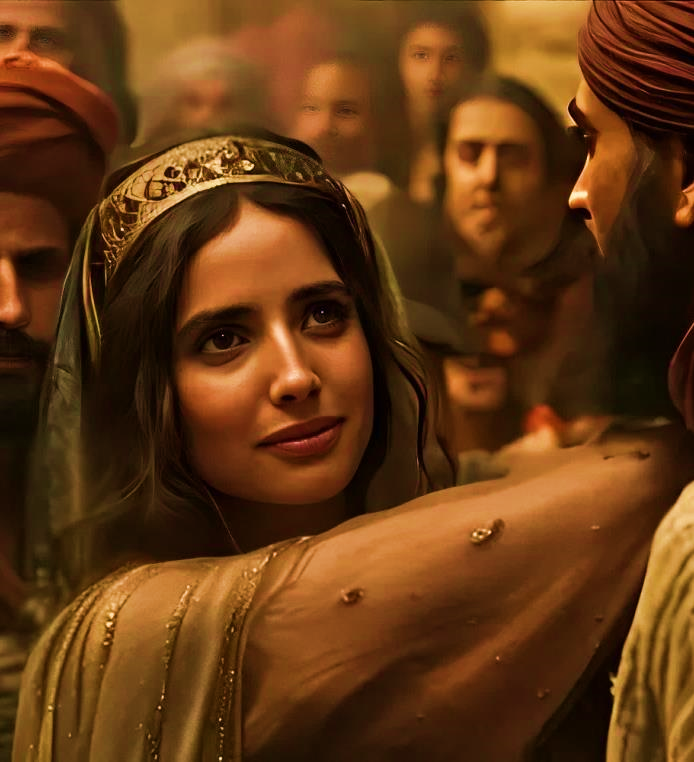 Sinopse I
O rei ordena a rainha Vasti para o acompanhar a fim de que sua formosura fosse mostrada aos convivas. A rainha não aceita.
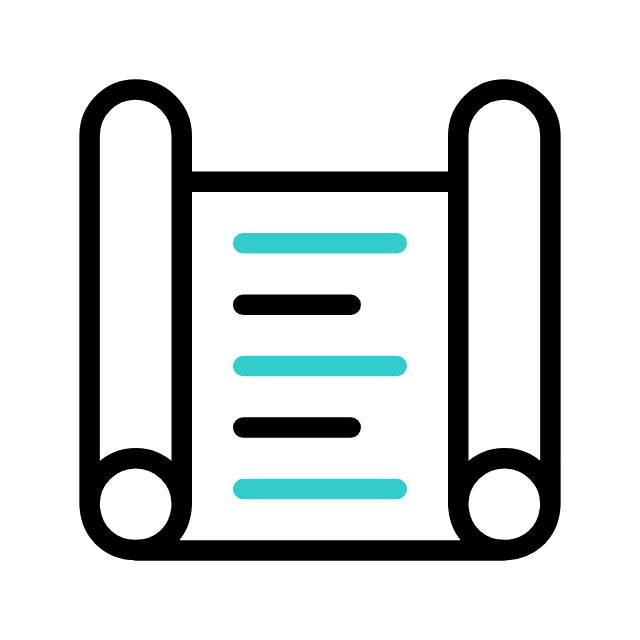 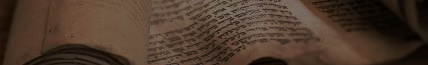 1 - O BANQUETE DE ASSUERO E A RECUSA DE VASTI
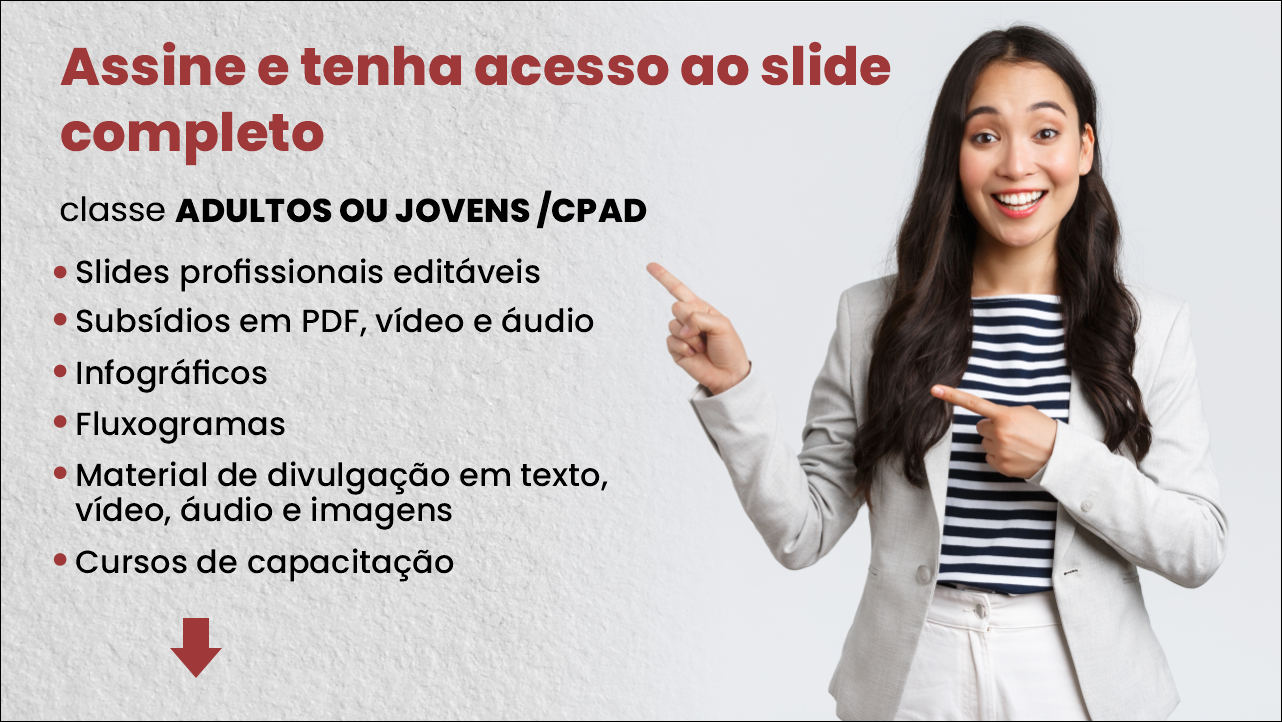 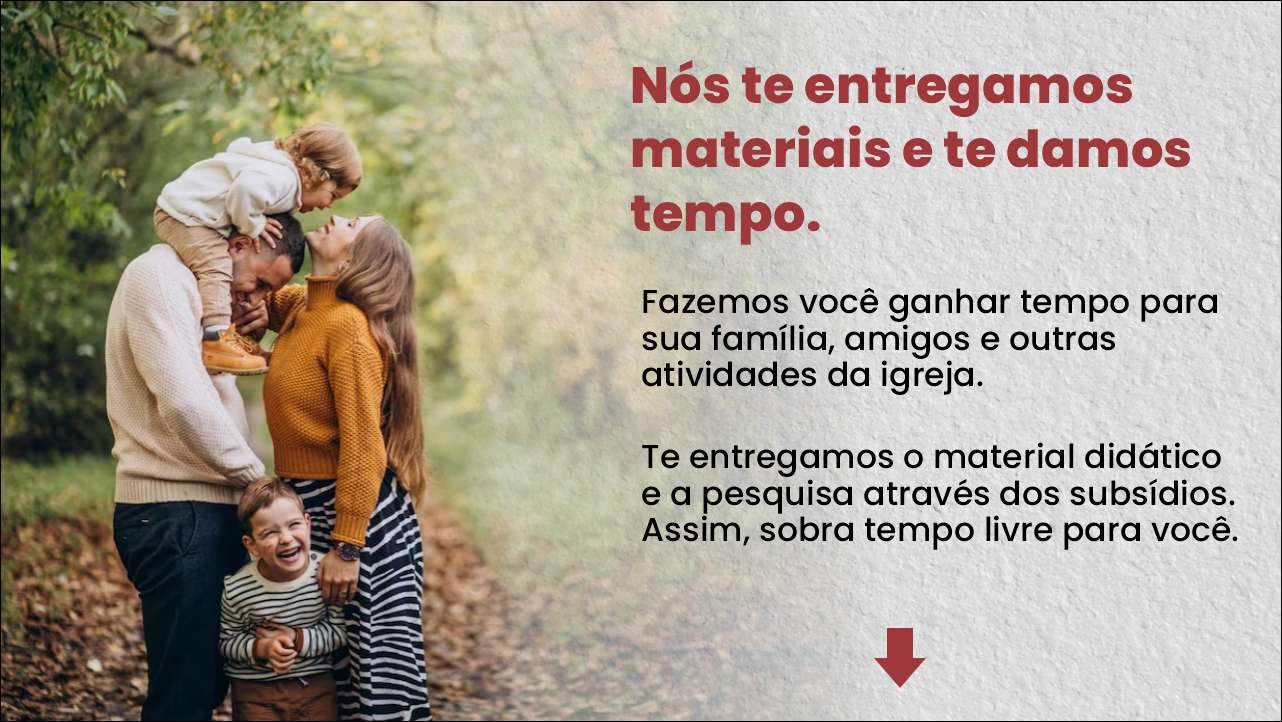 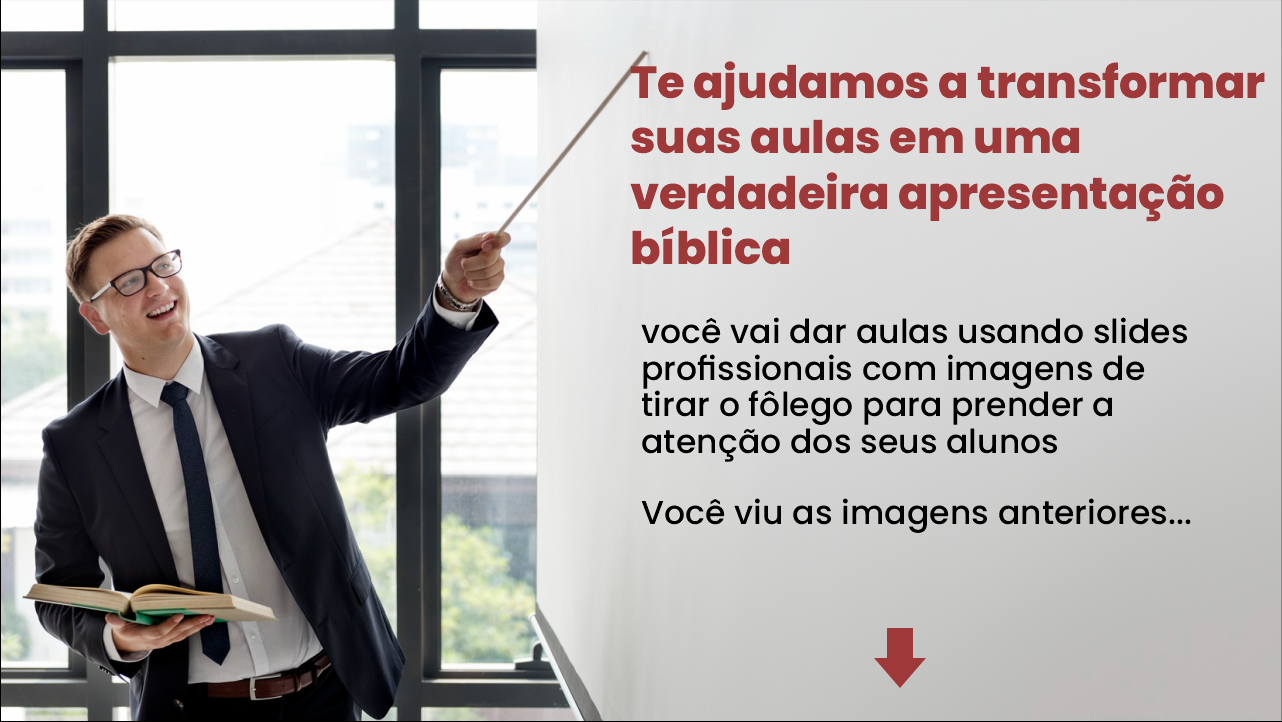 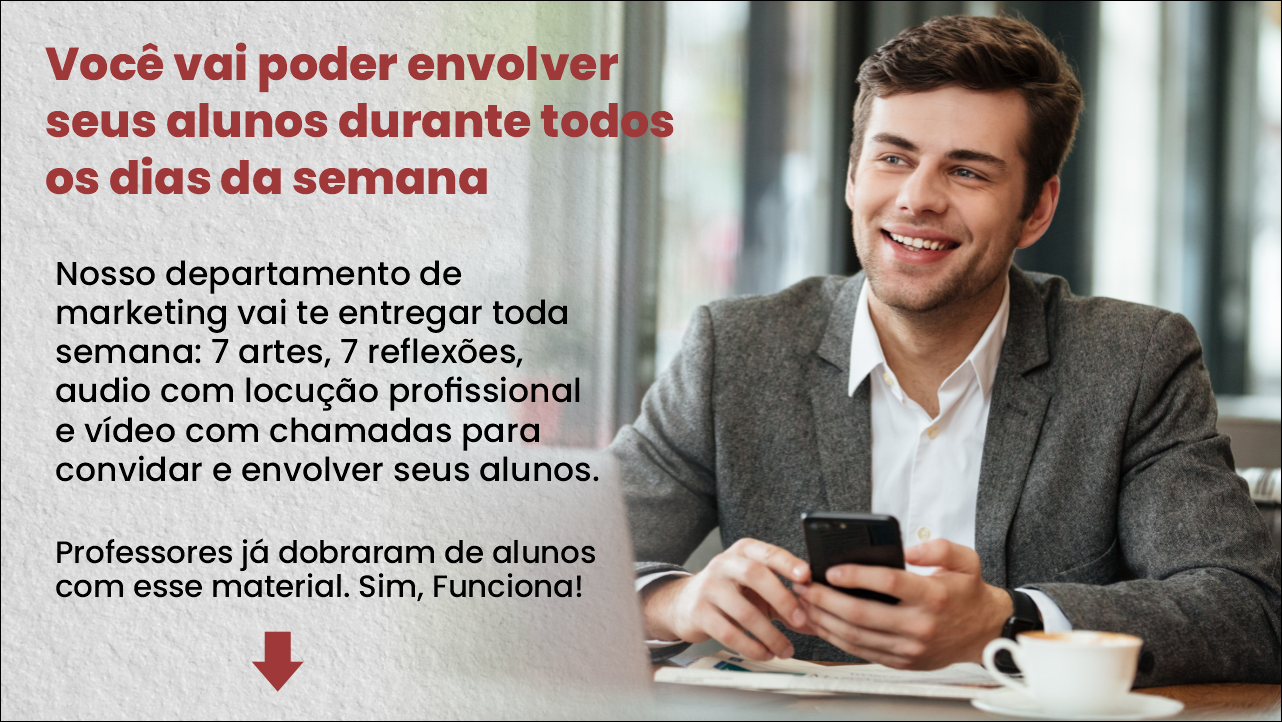